SECOND SUNDAY IN LENT
Year C
Genesis 15:1-12, 17-18  •  Psalm 27  •  Philippians 3:17-4:1  •  Luke 13:31-35 or Luke 9:28-36, (37-43a)
… the word of the LORD came to Abram in a vision … "Look toward heaven and count the stars, if you are able to count them … So shall your descendants be."
Genesis 15:1b, 5b
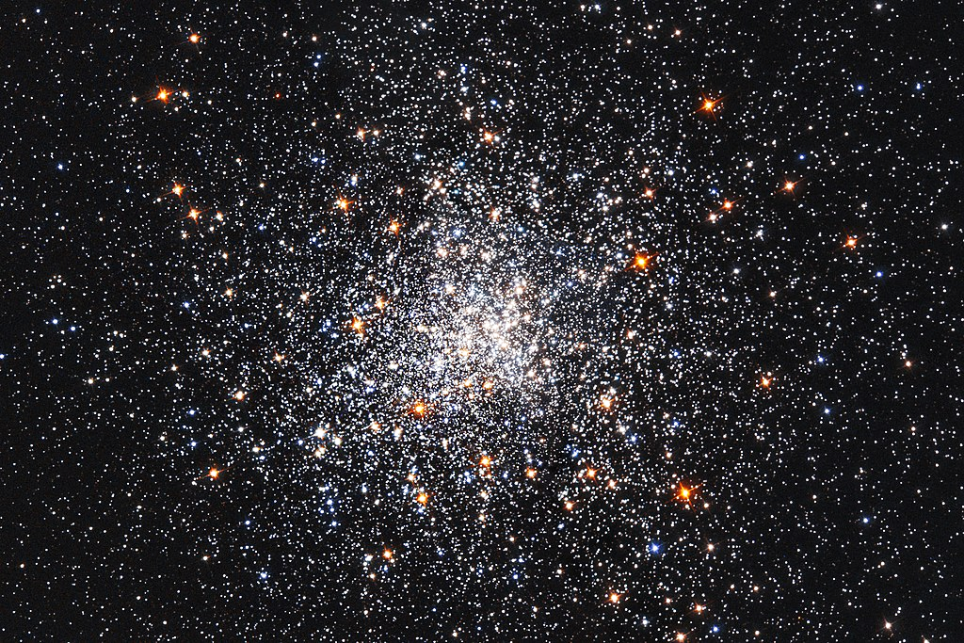 A Snowstorm of Stars  --  NASA, Hubble Space Telescope, 2017
The LORD is my light and my salvation; whom shall I fear? The LORD is the stronghold of my life; of whom shall I be afraid?
Psalm 27:1
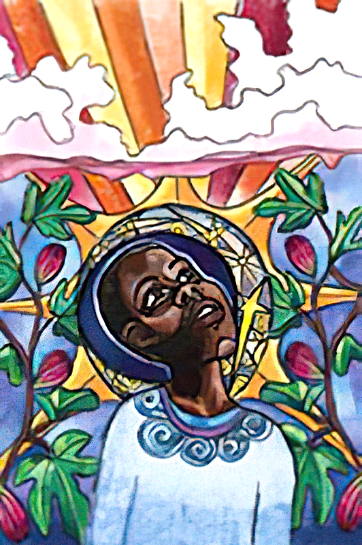 Raise Your Head

Lauren Wright Pittman
One thing I asked of the LORD …
to live in the house of the LORD all the days of my life, to behold the beauty of the LORD, and to inquire in his temple.
Psalm 27:4ac
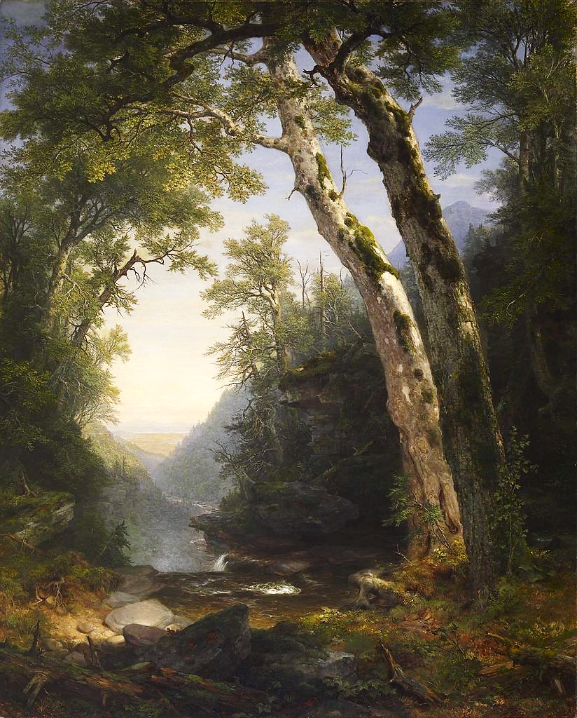 The Catskills

Asher Durand
Walters Art Museum
Baltimore, MD
Do not give me up to the will of my adversaries, for false witnesses have risen against me, and they are breathing out violence.
Psalm 27:12
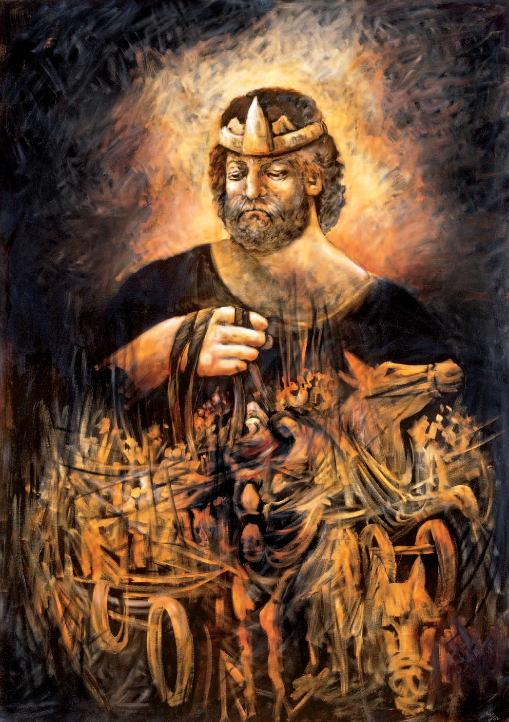 King Saul

Lidia Kozenitzky
I believe that I shall see the goodness of the LORD in the land of the living.
Psalm 27:13
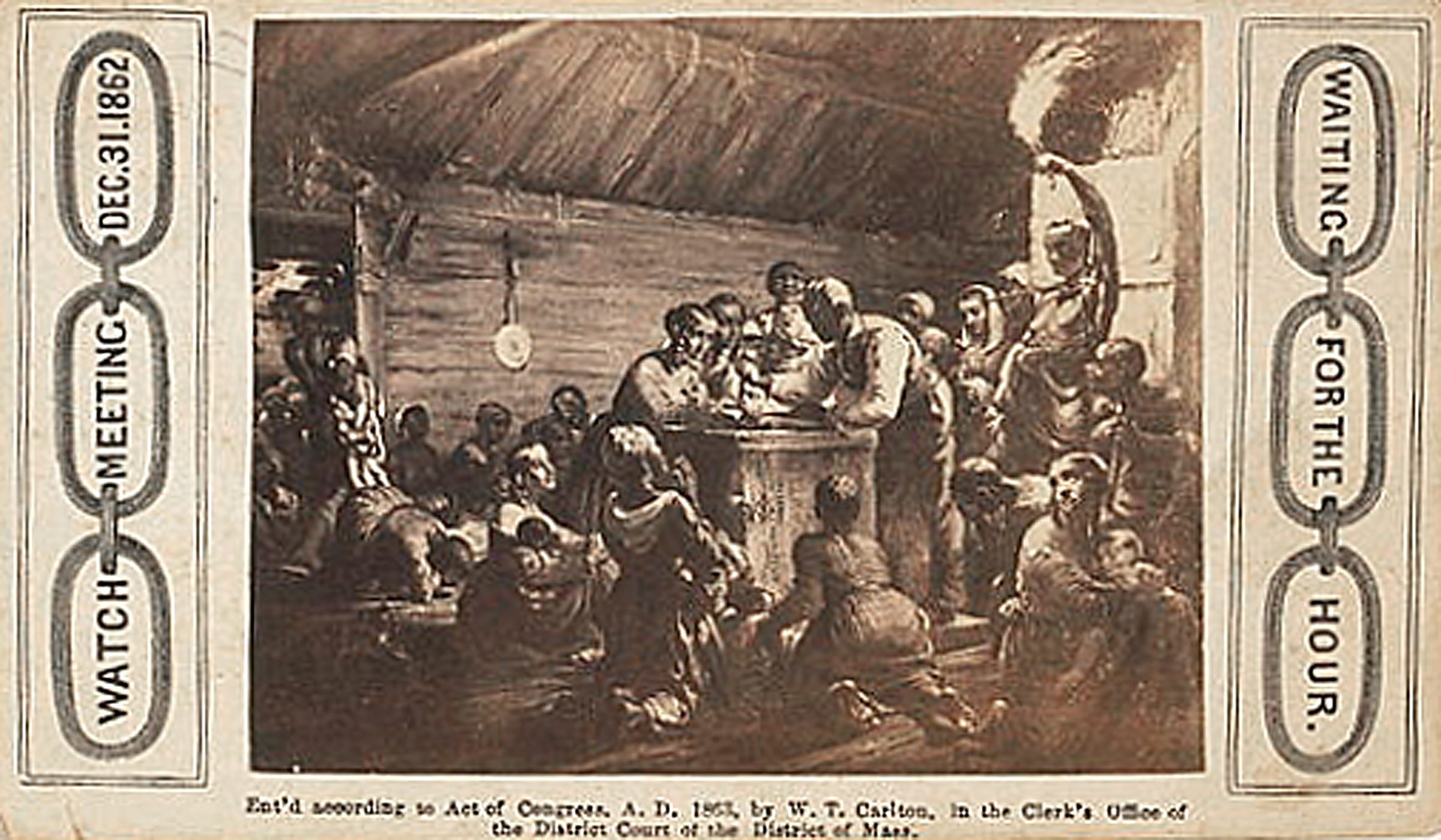 Emancipation, Waiting for the Hour  --  Heard and Moseley, Library of Congress, Washington, DC
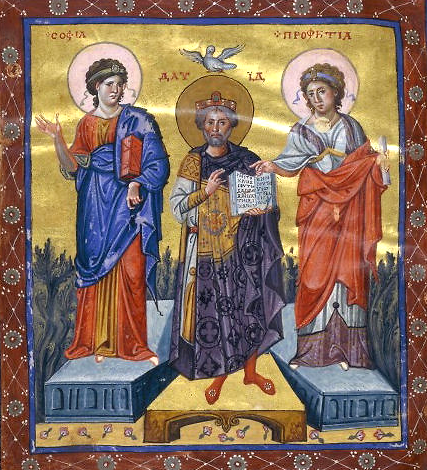 King David between Wisdom and Prophecy

Paris Psalter
Bibliothèque nationale
Paris, France
Wait for the LORD; be strong, and let your heart take courage; 
wait for the LORD!
Psalm 27:14
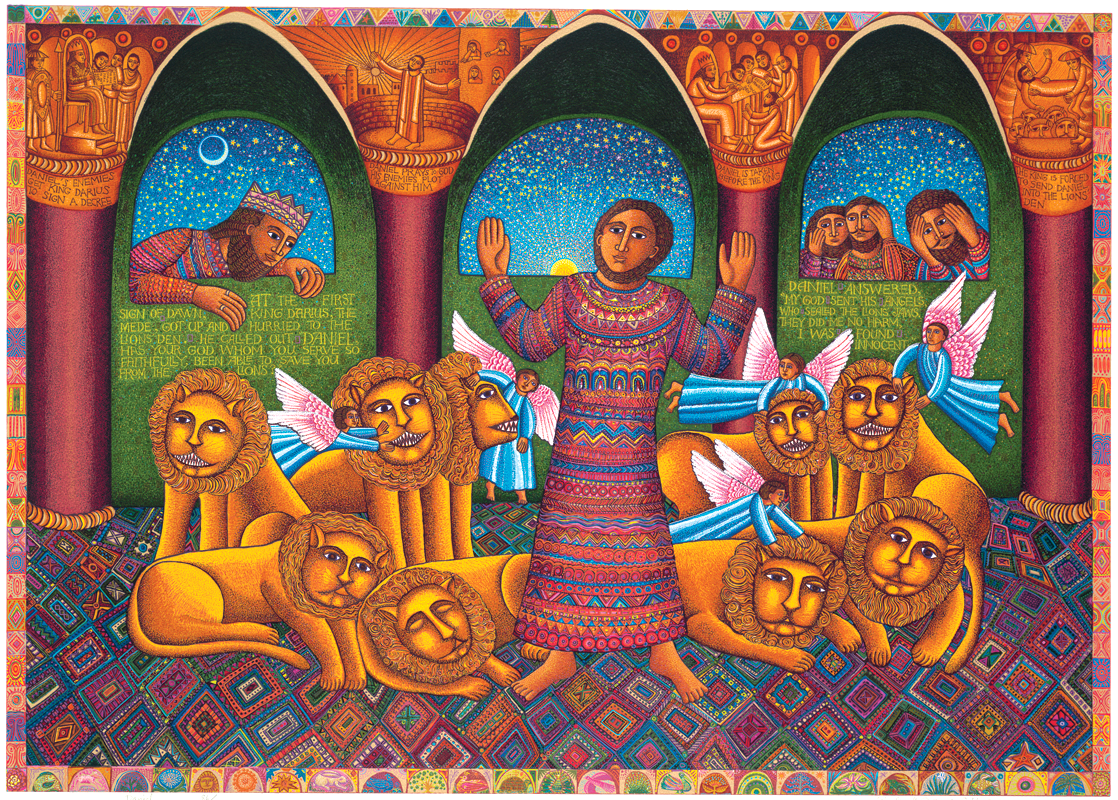 Daniel  --  John August Swanson
Therefore, my brothers and sisters, whom I love and long for, my joy and crown, stand firm in the Lord in this way, my beloved.
Philippians 4:1
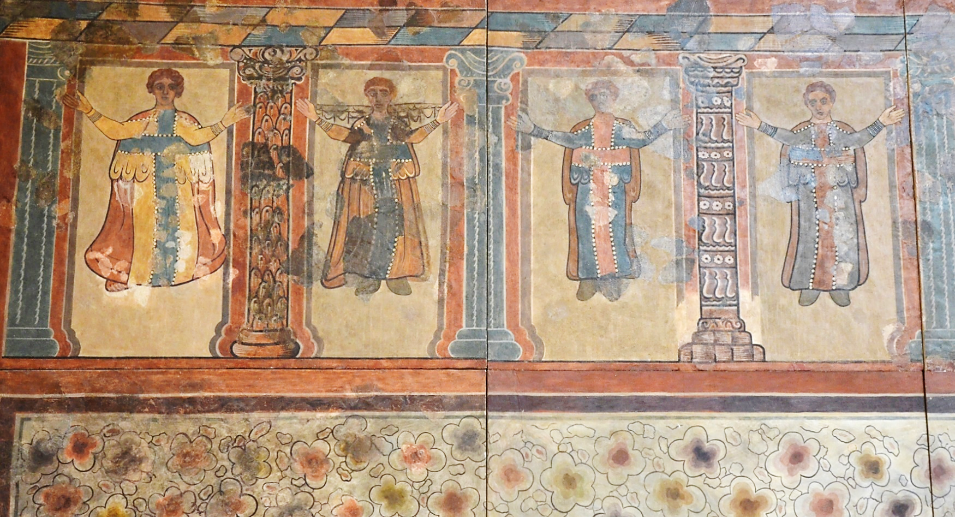 Early Christian Praying Figures  --  4th century, Lullinstone Villa, Kent, England
At that very hour some Pharisees came and said to him, "Get away from here, for Herod wants to kill you."
Luke 13:31
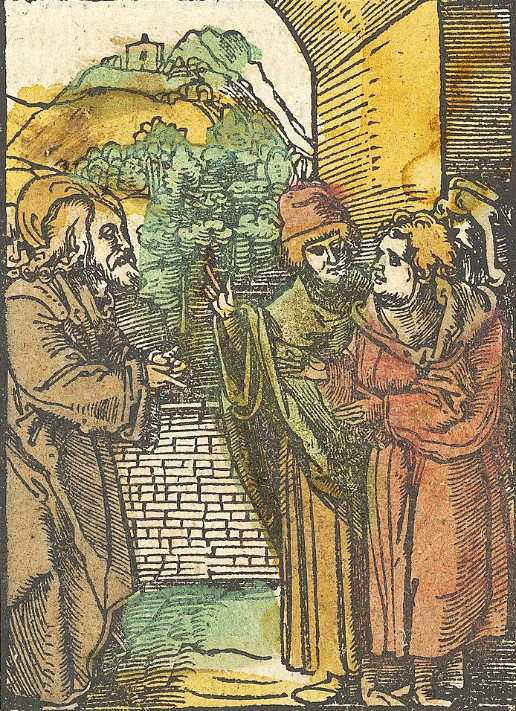 Christ and the Pharisees 

Hans Schäufelein 
Das Penarium Metropolitan Museum of Art, New York, NY
He said to them, "Go and tell that fox for me, 'Listen, I am casting out demons and performing cures today and tomorrow, and on the third day I finish my work.
Luke 13:32
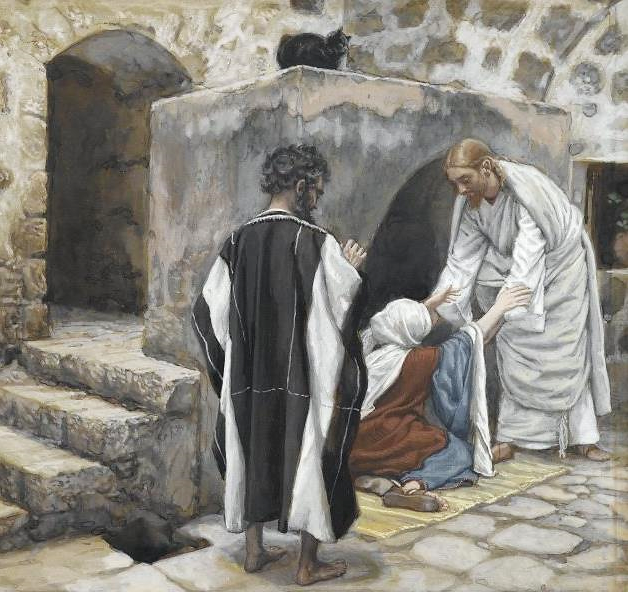 Healing of Peter's Mother-in-Law

James Tissot Brooklyn Museum New York, NY
Jerusalem, Jerusalem, the city that kills the prophets and stones those who are sent to it!
Luke 13:34
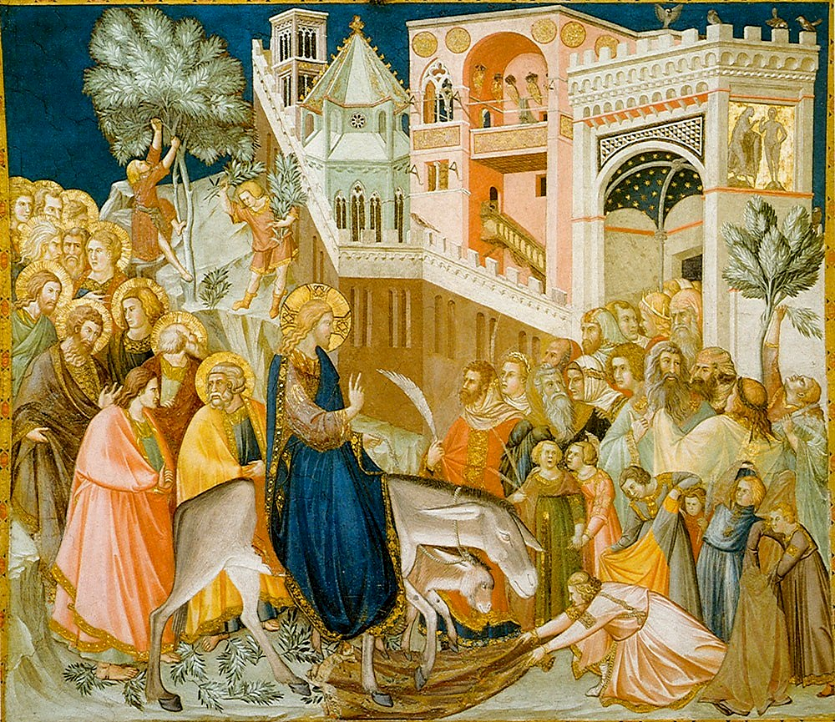 Entry Into Jerusalem

Pietro Lorenzetti
Church of St. Francis
Assisi, Italy
How often have I desired to gather your children together as a hen gathers her brood under her wings, and you were not willing!"
Luke 13:34b
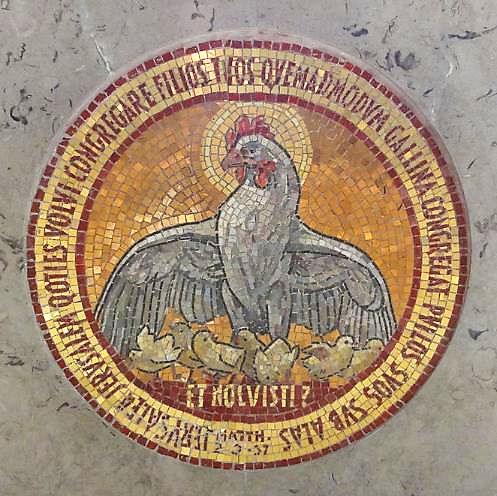 Hen Gathers Her Brood

Dominus Flevit Church
Jerusalem
Credits
New Revised Standard Version Bible, copyright 1989, Division of Christian Education of the National Council of the Churches of Christ in the United States of America. Used by permission. All rights reserved.
https://commons.wikimedia.org/wiki/File:A_snowstorm_of_stars.jpg
http://www.lewpstudio.com - copyright by Lauren Wright Pittman
https://commons.wikimedia.org/wiki/File:Asher_Brown_Durand_-_The_Catskills_-_Walters_37122.jpg
https://commons.wikimedia.org/wiki/File:TheKingSaul.jpg
https://www.loc.gov/resource/cph.3g06160/
https://commons.wikimedia.org/wiki/File:Paris_psaulter_gr139_fol7v.jpg
Estate of John August Swanson, https://www.johnaugustswanson.com/
https://commons.wikimedia.org/wiki/File:Painted_Walls_from_Lullinstone_Roman_Villa_showing_a_frieze_of_praying_figures,_4th_century_AD,_British_Museum_(16094735846).jpg
https://commons.m.wikimedia.org/wiki/File:Christ_and_the_Pharisees,_from_Das_Plenarium_MET_DP849932.jpg
https://commons.wikimedia.org/wiki/File:Brooklyn_Museum_-_The_Healing_of_Peter%27s_Mother-in-law_(La_gu%C3%A9rison_de_la_belle-m%C3%A8re_de_Pierre)_-_James_Tissot_-_overall.jpg
https://commons.wikimedia.org/wiki/File:Assisi-frescoes-entry-into-jerusalem-pietro_lorenzetti.jpg
https://commons.m.wikimedia.org/wiki/File:Israel_Batch_1_(782).JPG - Mattes
Additional descriptions can be found at the Art in the Christian Tradition image library, a service of the Vanderbilt Divinity Library, http://diglib.library.vanderbilt.edu/.  All images available via Creative Commons 3.0 License.